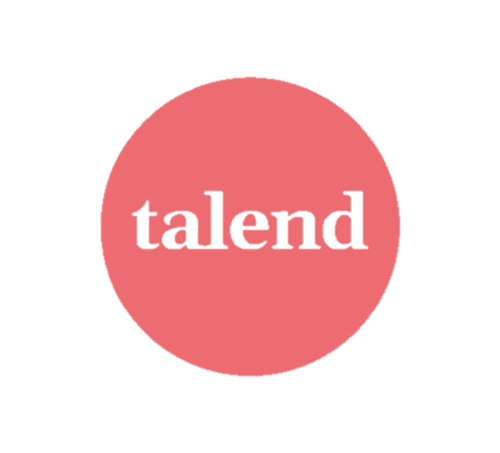 Talend
MOgib. c. c. GmbH
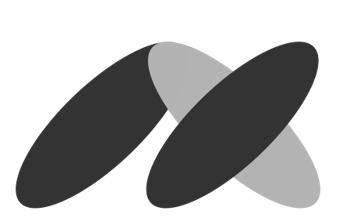 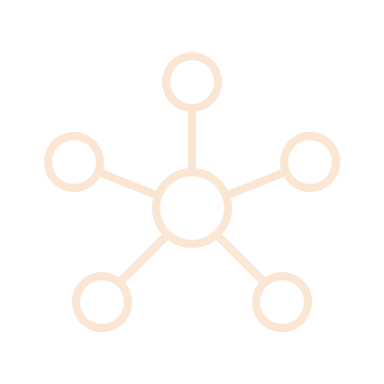 Talend Lösungen
Informationstechnologie
Verbinden Sie alle gewünschten Daten mit den Technologien, die Sie lieben, damit Sie mehr wissen und schneller handeln können.
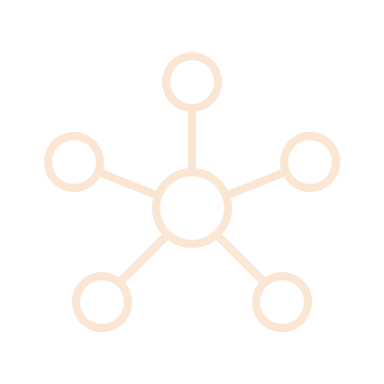 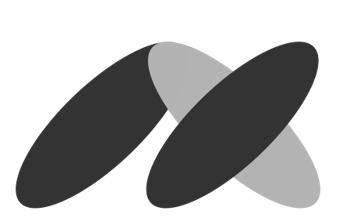 Talend Lösungen
Warum Talend?
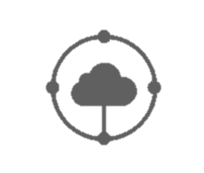 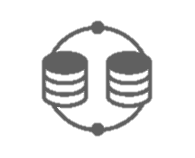 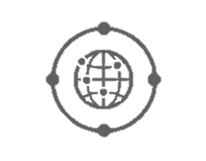 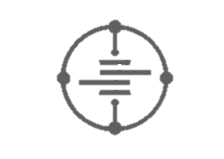 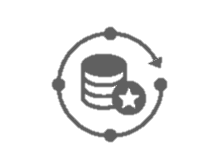 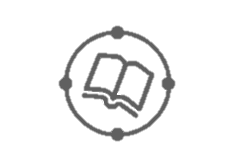 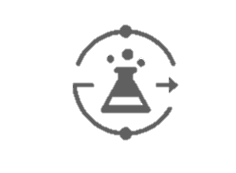 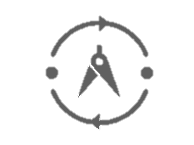 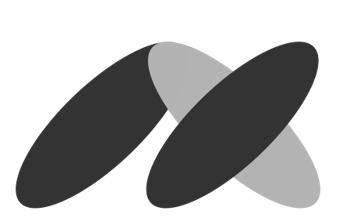 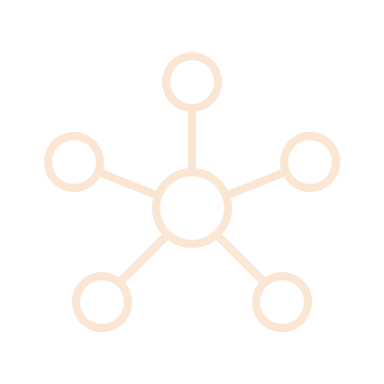 Talend Lösungen
Warum Talend?
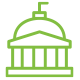 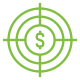 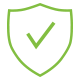 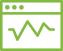 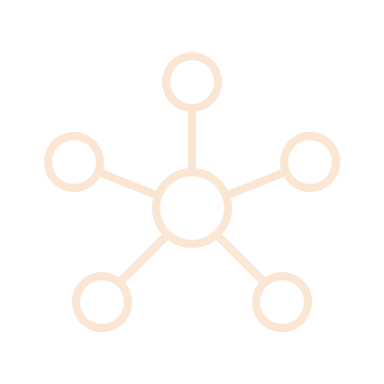 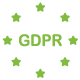 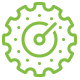 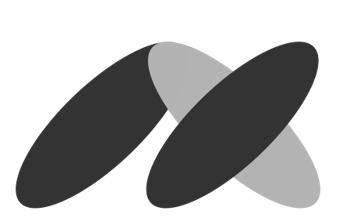 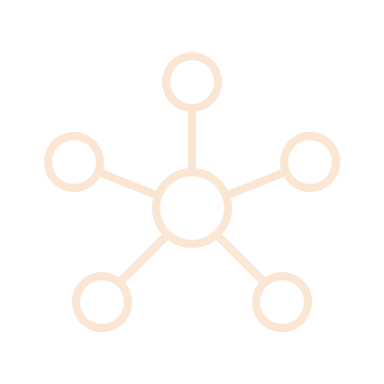 Talend Produkte
Talend Data Fabric
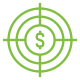 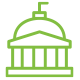 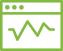 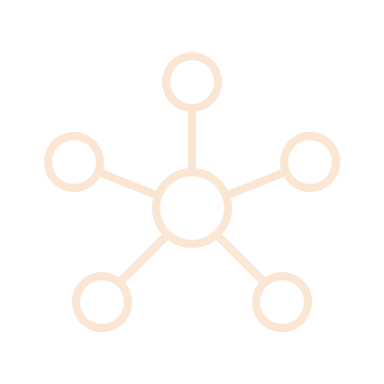 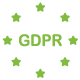 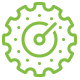 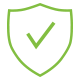 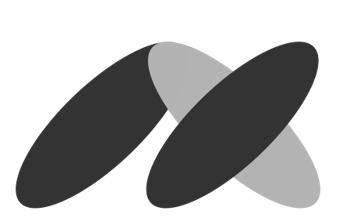 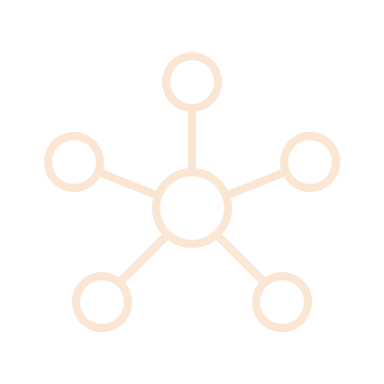 Talend Produkte
Talend Data Fabric
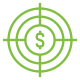 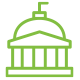 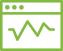 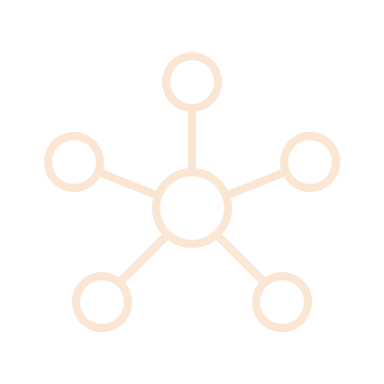 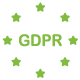 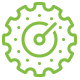 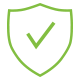 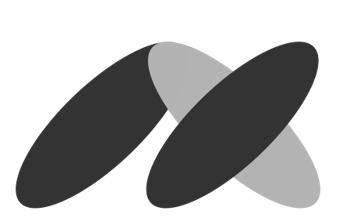 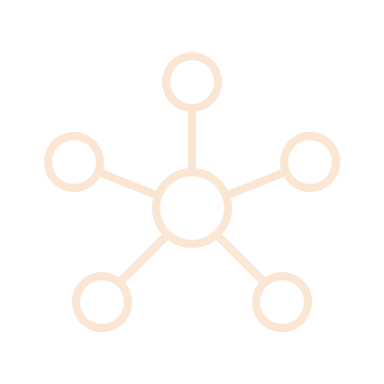 Talend Produkte
Daten erfassen und transformieren
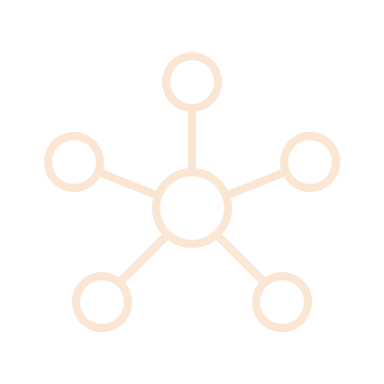 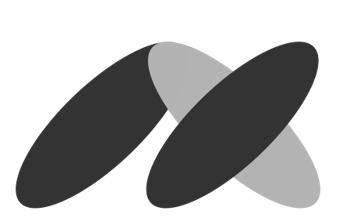 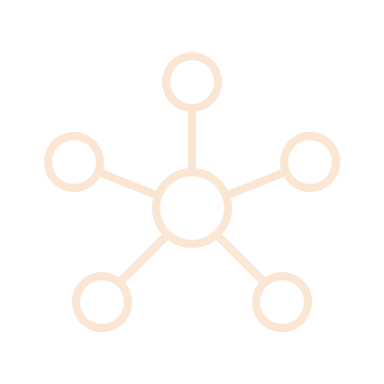 Talend Produkte
Daten erfassen und transformieren
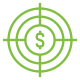 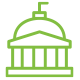 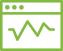 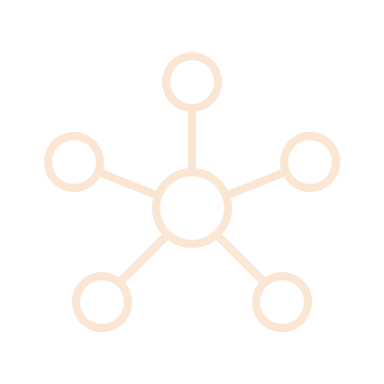 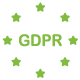 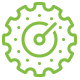 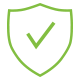 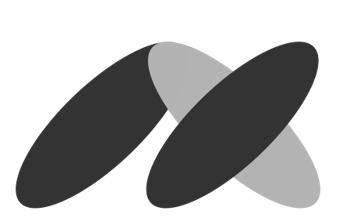 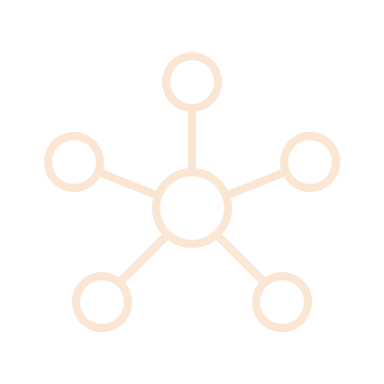 Talend Produkte
Effektive Data-Governance
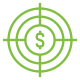 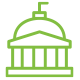 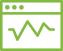 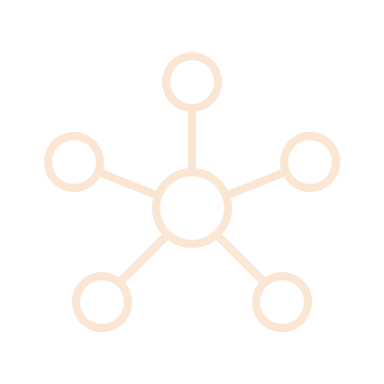 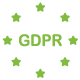 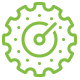 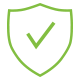 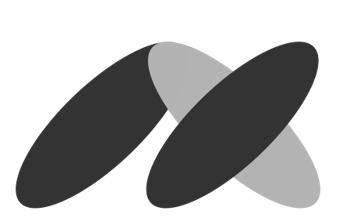 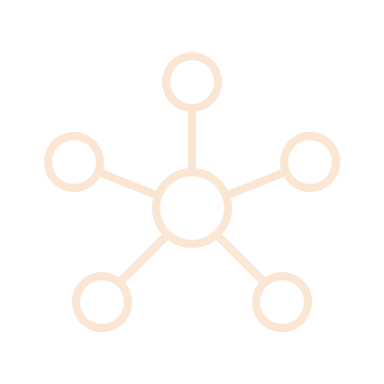 Talend Produkte
Effektive Data-Governance
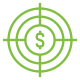 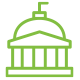 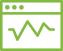 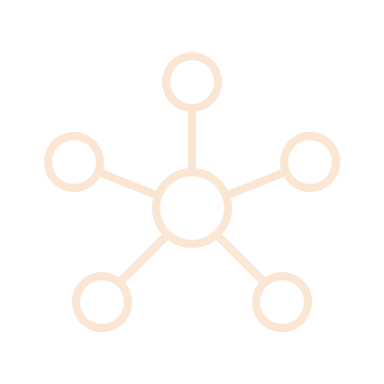 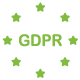 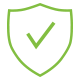 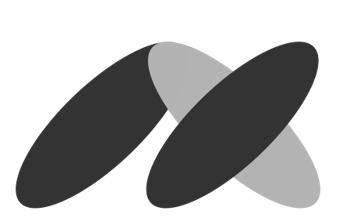 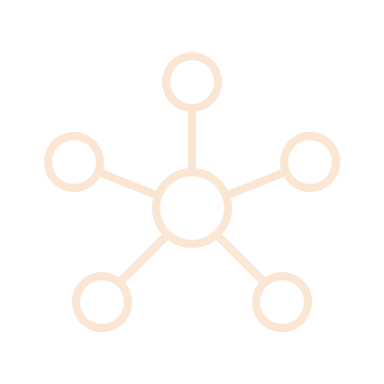 Talend Produkte
Daten Teilen
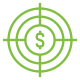 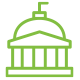 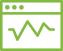 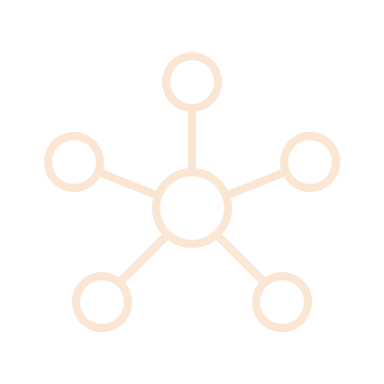 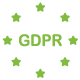 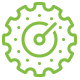 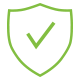 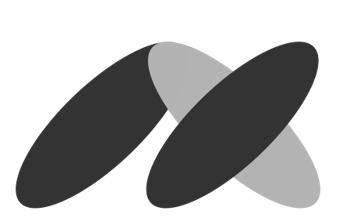 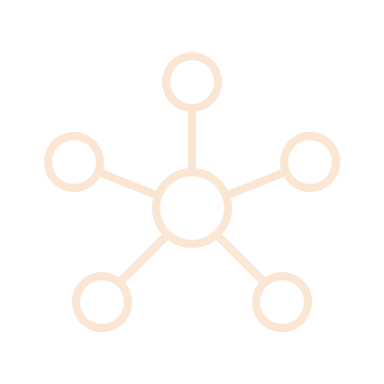 Talend Produkte
Effektive Data-Governance
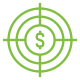 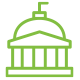 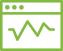 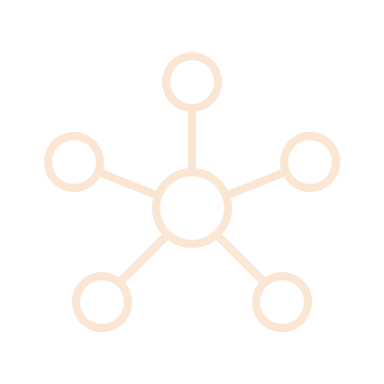 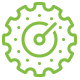 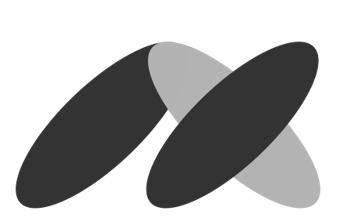 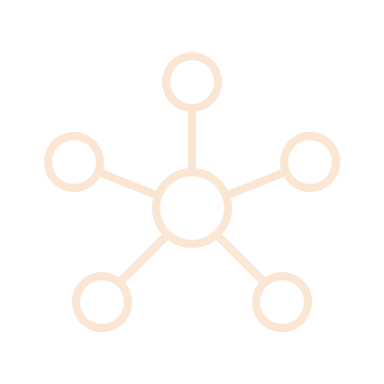 Talend
Ihr partner für iNTEGRATIONEN
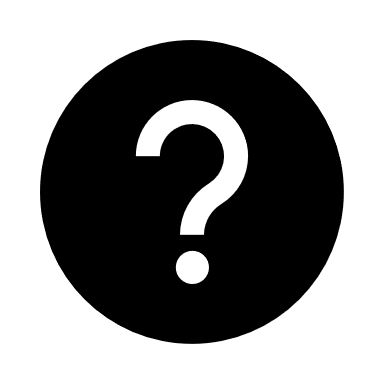 Fragen zum Thema
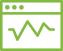 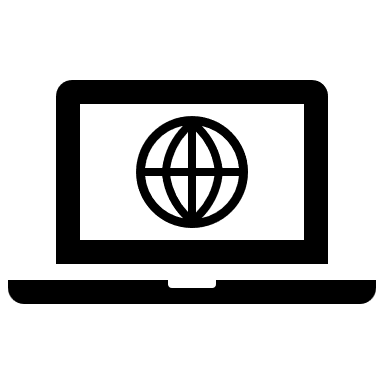 Nimm ganz einfach Kontakt zum Team der MOGI Business Creation Company 
über unsere Website (https://www.mogi.at/) auf.
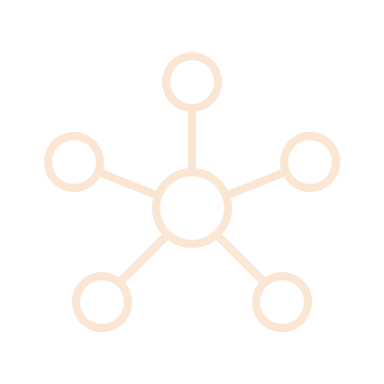 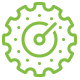 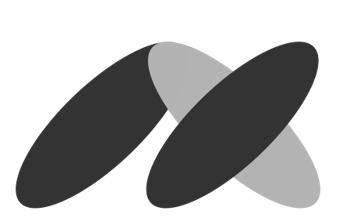